PLANTING SEEDS:  GROWING AN INCLUSIVE AND INFORMED COMMUNITYTHE 9TH ANNUAL SYMPOSIUM ON DISPUTE RESOLUTIONCollaborative Decision-Making with Parents and Building Responsive Part C Early Intervention Dispute Resolution Systems
October 26, 2022
Larry Ringer, Presenter
1
Focus of This Working Session
This working session will focus on effective communication and compliant, effective dispute resolution, with a focus on:
Families as core of early intervention
Effective collaboration with families in identifying needs and implementing services 
Effective strategies for informal dispute resolution
Part C requirements for formal dispute resolution processes (mediation, state complaint, due process hearings)
For states with few, if any, requests for formal dispute resolution - Working with stakeholders to explore what this means; 
Strategies for building compliant and effective dispute resolution systems; 
Identification and preparation of mediators and hearing officers; and  
Strategies for using formal and informal dispute input to support system improvement.
2
Meeting The Working Session Participants
For each participant:
Your name
Your state
Your role and experience in early intervention
Your role and experience in dispute resolution
Each state can choose whether it will use Part C or Part B procedures for early intervention hearings.  Which of these two options has your state chosen? 
What you want to gain from this working session
3
The Family Focus of Early Intervention
4
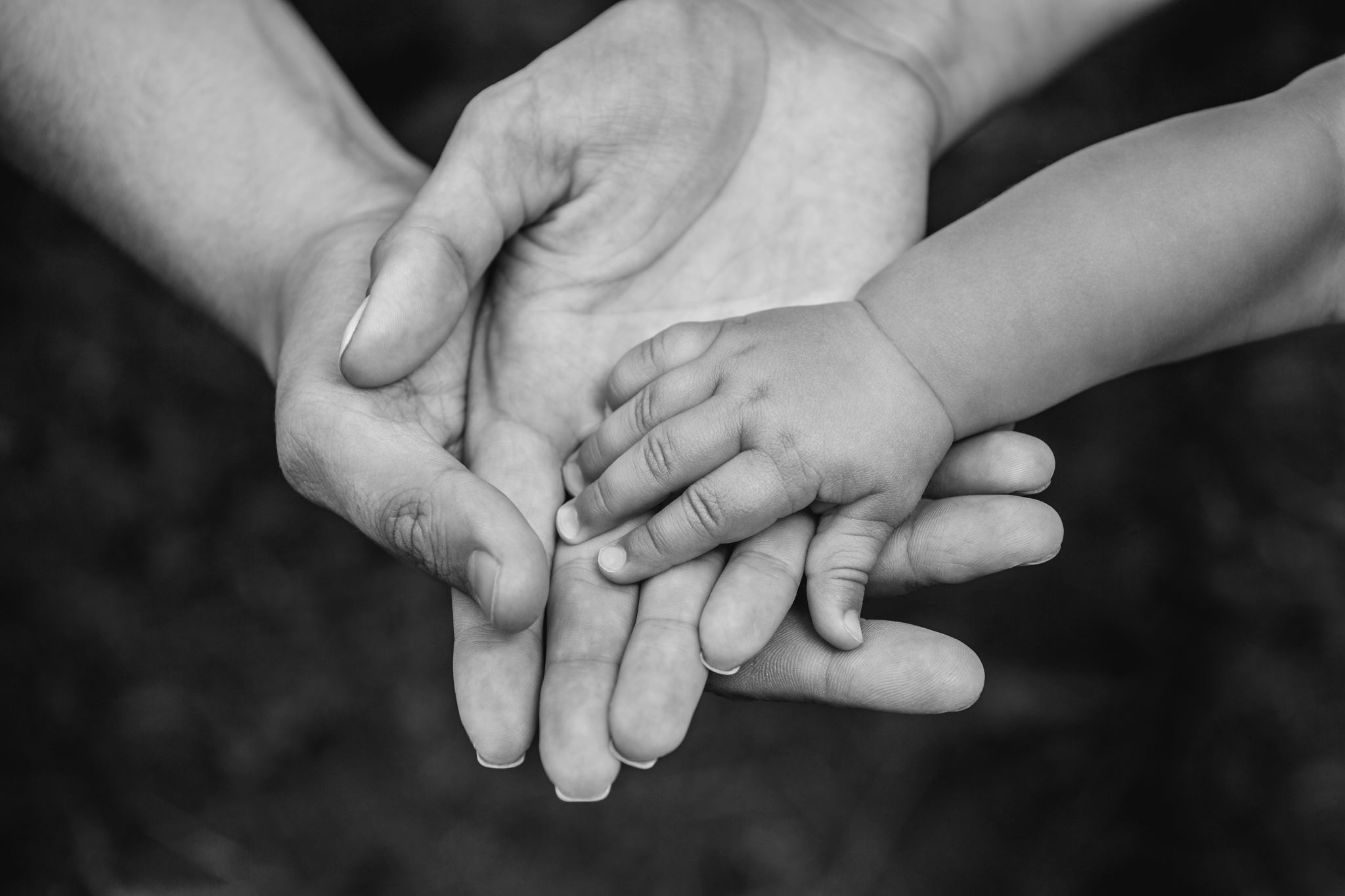 The Family Focus of Early Intervention -- Continued
The IFSP must address the unique developmental needs of the child and the unique needs of the family so that they can support their child’s development. 
Effective, collaborative service coordination is critical to family engagement and empowerment. 
These core principles foundational since enactment of Part H in 1986 and Part C in 2004 Reauthorization of the IDEA, and the September 2011 Part C regulations.
5
Some Key Part C Requirements Related to Empowering Parents
In order to support these principles, Part C includes specific requirements related to ensuring that:
Parents are fully informed of their rights and rights of their child under Part C;
Parents receive the information they need to participate fully in decision-making regarding services for the family and child and to make informed decisions;
Parents are fully participating members of the IFSP team;
A voluntary family-directed assessment identifies:
The family’s resources, priorities, and concerns; and 
The supports and services needed to enhance the family’s capacity to meet the developmental needs of their child. 
Information is provided to parents in their native language.
6
Prior Written Notice – Purpose and When
Prior written notice (PWN) to parents is required to ensure that they can make informed decisions.  This information must be provided to parents in a manner that is understandable and meaningful to them.
Parents must receive PWN when the early intervention program proposes or refuses to initiate or change:  
The evaluation of the child;
Identification of the infant or toddler as a child who is eligible to receive Part C early intervention services;
Early intervention services to be provided to the child and family; or
The setting(s) in which services will be provided (within context of natural environments).
7
Prior Written Notice – Required Content
In each of the instances in which PWN required, the PWN must include:
The action being proposed or refused by the early intervention program;
The reasons for that proposal or refusal;
A procedural safeguards notice that includes all of the procedural safeguards available under Part C.  Beyond this requirement for the procedural safeguards notice as part of PWN, service coordinators have a specific responsibility for ensuring that parents understand these rights.   
All required content for the PWN, including the procedural safeguards notice and the child- and situation-specific content, must be:
Written in language “understandable to the general public”; and
Provided in in the parents’ native language or other mode of communication. 
It is important that PWN is not only understandable to the general public, but also –  to the extent possible – understandable to this parent.
8
Parent Consent
Informed, written parent consent is required for:
Multidisciplinary evaluation of the child;
Multidisciplinary assessment of the child; and
Provision of each early intervention service as set forth in the IFSP.
As defined in Part C, “consent” means that:
The parent has been fully informed of all relevant information in the parent’s native language; and
The parent understands that information and what is being proposed and agrees in writing.
9
Decisions About Early Intervention Services And Other IFSP Content
Decisions about all IFSP content must be made by an IFSP team (including the parent) in an IFSP meeting.  This includes decisions about:
The child’s present levels of development;
The family’s resources, priorities, and concerns and the family’s needs related to enhancing the child’s development;
Results or outcomes for the child and family;
Services to be provided to the family and child, including service type, length, duration, and frequency; and
Service settings.
An important responsibility of the service coordinator is to ensure that parents have the information they need so that their participation in the decision-making process is informed and meaningful.
10
Building a Trusting, Informed, Effective Relationship with Parents
These procedural safeguards related to PWN, consent, and IFSP development are more than legally-required processes.  They all provide important opportunities to build relationships with parents so that they are well- informed, empowered, and full partners in the early intervention process.  
When parents feel informed, respected, and “heard,” they are most likely to feel that issues can be resolved at the IFSP team level, without the need to engage in formal dispute resolution.
Thus, these procedural requirements, if implemented in ways that help to build such relationships, can greatly build mutual trust and empower parents as decision-making partners.
11
Some Strategies for Engaging and Empowering Parents
Dialogue with parents to help them understand the purpose of early intervention, eligibility requirements, and the range of early intervention services available to address the child’s and family’s needs; 
Using the family-directed assessment as a dialogue to:
Build family’s capacity to identify its needs; and
Focus on family’s routines, aspirations, and challenges; and services they need; and
Helping parents prepare for IFSP meetings by explaining process, sharing available evaluation and assessment information, and asking the parents what else they need to be ready to actively engage in the IFSP meeting.
12
Additional Strategies for Engaging and Empowering Parents
Actively engaging the parent in the development of the IFSP (supporting the parent in helping to lead the IFSP meeting, rather than being an “observer”); 
Confirming with the parent whether the services, as described in the IFSP, address the family’s routines and challenges, and will enhance the parent’s ability to support their child’s development; and 
Giving the parents the time they need to review and understand evaluation, assessment, and the IFSP as developed in the IFSP meeting, and to make informed decisions about consent to the services set forth in the IFSP.
13
Discussion – Further Challenges and Strategies
14
What if Issues Cannot Be Resolved at The IFSP Team Level
The following options will be available if there are issues that cannot be resolved in the IFSP meeting:
A further IFSP meeting, possibly with additional participants and/or additional information;
Informally engaging the lead agency or other supervisory individuals, by phone and/or writing;
Mediation;
State complaint;
Due process hearing.
15
Informal Dispute Resolution
At times, parents may contact the lead agency or other supervisors to raise issues on which the parent is not in agreement with the early intervention program, or the parent believes that there is noncompliance.
It is important in such situations that the parent feels heard, that the agency seeks resolution, and that the parent is advised of the formal dispute resolution mechanism available to the parent.
Such contacts also provide the lead agency opportunities to understand concerns and to use what is learned as an opportunity for system improvement.
It is important that the lead agency keep documentation of such interactions and resolutions.
Discussion – how does your lead agency approach and document such informal interactions, and use them to gain insight into possible state and local issues?
16
Low Occurrence of Part C Mediation, State Complaints, and Due Process Hearing Procedures
50 states and seven other entities have Part C programs.
As reflected in most recent nationwide data (Federal Fiscal Year 2020 – the period from July 1, 2020 through June 30, 2021), there were only:
66 Part C requests for mediation (with 43 states and entities having zero);
56 Part C state complaints filed (with 51 states and entities having zero); and
25 Part C due process hearing requests (with 54 states and entities having zero).
This is obviously a very low occurrence of any of these three formal dispute resolution procedures, and raises issues about their limited use.
17
Mediation Activity 2018 - 2020
18
State Complaint Activity 2018 - 2020
19
Due Process Activity 2018 - 2020
20
What Does This Very Low Occurrence of Part C Mediation, State Complaints, and Due Process Hearings Tell Us?
Does the lack of dispute resolution activity indicate that all parents are satisfied with the services that their child and they receive, or indicate something else?  
Are parents adequately informed about the available dispute resolution options and how they can access them?
Are service coordinators doing an effective job of explaining the dispute resolution options (as required by Part C) and how parents can access them?
Are service coordinators and other providers encouraging or discouraging use of dispute resolution?
Does the state’s procedural safeguards notice explain the dispute resolution options in an understandable manner?
Is this information adequately reaching families whose primary language is not English?
21
Do States Have Compliant Dispute Resolution Procedures in Effect?
As noted above, the vast majority of states’ Part C systems have had little, if any, activity in mediation, state complaints, and due process hearings.  
While all states must have written procedures for mediation, due process hearings, and state complaints, some states (including some with little, if any, dispute resolution activity) may not have taken needed steps to ensure they have the personnel and resources in place to meet Part C and state requirements if they receive a request for mediation, state complaint, or request for a due process hearing.
22
Formal Dispute ResolutionsOpportunities to Build Trust and Collaboration
As noted earlier, Part C provides for three formal processes for resolving disputes:
Mediation;
State complaints; and
Due process hearings.
While parents would utilize these mechanism when there was a dispute, all of them can, depending on how each of the parties approach the mechanism, be helpful in building trust, effective communication, and collaboration.
23
Mediation
Mediation is a voluntary process that must be available to the parties to resolve any dispute under Part C, whether or not the parent has requested a due process hearing or filed a complaint. 
In a mediation, the mediator assists the parties in reaching agreement, but it is not the role of the mediator to make a decision, advise the parties of relevant law, or tell the parties how they should resolve the dispute.
If the parties reach agreement, they must develop and sign a legally-enforceable mediation agreement.  
There is no specific timeline for mediation, but it must be timely and not delay a parent’s right to file a request for a due process hearing.
24
Requirements for Maintaining a List of Qualified Mediators
Each state must have a list of qualified mediators who meet these requirements:
Qualified
Impartial
Trained in effective mediation techniques
Knowledgeable in laws and regulations relating to the provision of early intervention services
States cannot wait until they receive a mediation request to develop and maintain  a list of qualified mediators.  
The State must select mediators on a random, rotational, or other impartial basis.
25
Impartiality of Mediators
Mediator must not:
Be an employee of the lead agency or an EIS provider that is involved in the provision of EIS or other services to the child; or 
Have a personal or professional interest that conflicts with his or her impartiality.

NOTE:  a person who is otherwise qualified as a mediator is not considered an employee of the lead agency just because he or she is paid to serve as a mediator.
26
Discussion – How Is Your State Addressing Mediation Challenges?
27
Mediation -- Some Tips
As discussed earlier, mediators must be knowledgeable about law related to early intervention.  Consider also helping mediators have some understanding of how early intervention works.
Encourage local programs/providers to view mediation as an opportunity to improve relationships and services. 
Be sure that you have more than one mediator on your list so that mediators can be selected on a random, rotational basis, or other impartial basis. 
Be prepared to address diversity issues (language or cultural issues).
28
Mediation -- Some Possible Pitfalls
The lead agency and early intervention programs/providers should not view mediation as an opportunity to “win.”
Mediators should  not express their views on what is legally required or in the best interest of the child and family.
Mediation discussion and agreements should not focus only on legal requirements without regard to how to ensure effective services for the child and family.
29
State Complaints
A state complaint may be filed:
By a parent or other individual or organization;
Alleging a violation of any requirement under Part C that occurred no more than one year before the date that the lead agency received the complaint.
The complaint must be signed, and include:
An allegation that an agency is violating a requirement of Part C; and
The facts upon which that allegation is based.
30
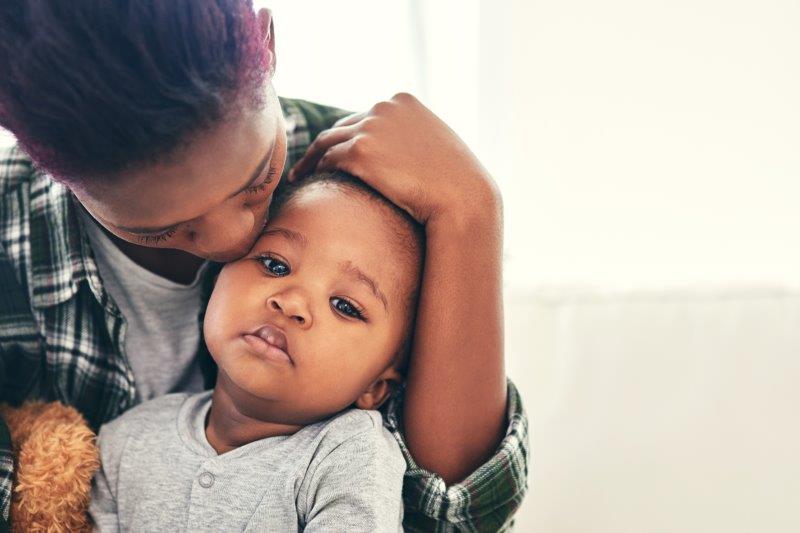 Additional Content if Complaint Relates to a Specific Child
If the complaint alleges a violation relating to a specific child, the complaint must also include:
The name of the child and the name of the provider serving the child; and
A description of the nature of the issue relating to the issue, the underlying facts, and a proposal for resolving the issue (if known).
31
What if Parent Complaint Does Not Include All Required Content
The lead agency can choose to dismiss a complaint if it is not signed, and/or does not include all required content.
However, the lead agency may choose to assist the parent in providing all required content.
Each state should carefully consider how best to respond to an incomplete complaint in order to build relations and compliance. 
Discussion:
How is your state addressing this issue of incomplete complaints?
How does your state assist parents in filing complaints?
32
State Complaints – Some Lead Agency Responsibilities
In addressing a signed, written complaint, lead agency must:
Conduct an independent investigation (including on-site investigation if the lead agency determines one is necessary);
Provide the parent or other party who filed the complaint an opportunity to submit additional information; and
Provide the subject of the complaint an opportunity to respond to the complaint.
33
State Complaints – Investigation and Decision
Within 60 calendar days from receipt of the complaint, the lead agency must, in addition to the steps in the previous slide:
Review all relevant information and make an independent decision as to whether there has been noncompliance; and
Issue a written decision that addresses each allegation in the complaint and includes findings of fact, conclusions, and the reasons for the decision.
Unlike mediation and due process hearings, a lead agency may use its own staff to investigate a complaint and write the decision. 
However, it is important that it be clear to parents and agencies that the state’s decision is a fair one based on a thorough independent investigation and review of relevant law.
34
State Complaints – 60-Day Timeline and Extensions
As noted in the previous slide, the lead agency must complete its investigation and issue its decision within 60 calendar days from the date on which the lead agency received the complaint.
That timeline may be extended only if there are exceptional circumstances relating to that specific complaint, such as a complexity of the issues.  
A state may not extend the 60-day timeline for a reason like insufficient lead agency staff to complete a timely investigation, lead agency vacation or sick leave, holidays, etc.
The lead agency may also extend the timeline if the parties agree to extend the complaint timeline to engage in mediation.
35
State Complaints – Corrective Actions for Noncompliance
If the lead agency finds noncompliance, the decision must also include procedures for effective implementation of the decision, including:
Technical assistance if needed; 
Negotiations; and 
Corrective actions to achieve compliance.
If the lead agency finds a failure to provide appropriate early intervention services to the child or family, decision must also address: 
Corrective actions to address the needs of the child and family (such as compensatory services or monetary reimbursement); and
Appropriate future provision of services for all infants and toddlers with disabilities and their families.
36
State Complaints – Some Tips and Questions
It is important to be clear in the state’s procedures, procedural safeguards notice, and lead agency website where complaints need to be filed in order to start the 60 calendar day timeline. 
Does the state want to develop and disseminate a model form that parents and others may choose to use to file a complaint?  If so, will that form also be available in languages other than English?
Who will investigate complaints and write decisions?
How will the lead agency ensure that it is evident to complainants and agencies that complaint investigations and decisions are thorough and independent? 
How will the lead agency ensure that any required corrective actions are implemented and enforced?
As part of its general supervisory responsibility under Part C, the lead agency must ensure that any required corrective actions are implemented.
37
Due Process Hearings – What Issues May Be Addressed
A parent may file a request for a due process hearing regarding any proposal or refusal to initiate or change:
Evaluation of the child;
Identification (determination as to whether the child is an infant or toddler with a disability who is eligible for early intervention services);
Early intervention services to be provided to the child and family; and 
Settings for the early intervention services.
38
What Procedures Does the State Use for Due Process Hearings:Part C or Part B?
Under the Part C regulations, each state must adopt one of following for due process hearings:
Part C due process procedures under 34 CFR §§303.435 through 303.438; or
Part B due process procedures under 34 CFR §§303.440 through 303.449.
The most recent information collected by CADRE (for FFY 2020) shows that:
40 states have elected to use Part C due process hearing procedures; and
17 states have elected to use Part C due process hearing procedures.
The requirements under the two sets of regulations are largely similar to each other, but there are some key distinctions.  This session will primarily focus on the requirements if a state uses Part C hearing procedures, but will also address some distinctions if a state is using Part B procedures.
39
Due Process Hearings – Qualifications for Hearing Officers
A hearing officer must:
Be knowledgeable about requirements of Part C, and the needs of, and services available for, infants and toddlers with disabilities and their families; and 
Be impartial, which means that the individual:
Must not be an employee of the lead agency or an EIS provider that is involved in the provision of EIS or other services to the child; and  
Must not have a personal or professional interest that conflicts with his or her impartiality.
NOTE:  A person who is otherwise qualified as a mediator is not considered an employee of the lead agency or an EIS provider just because he or she is paid to serve as a hearing officer. 
The timeline for due process hearing decisions is short, so states cannot wait until they receive a due process hearing request to identify individuals who meet these qualification requirements.
40
Timeline for Due Process Hearing Decisions
Under the Part C hearing procedures, the hearing decision must be mailed to the parties within 30 calendar days from the lead agency’s receipt of the hearing request.  
The hearing officer may grant a time-specific extension of this timeline at the request of either party. 
Under the Part B hearing procedures, the timeline is more complex. The state say elect a timeline of either 30 or 45 calendar days after the expiration of the resolution timeline.
41
Required Content for “Due Process Complaint” (Heading Request)For States Adopting Part B Hearing Procedures
The regulations include detailed hearing request content requirements that apply only in states that have adopted Part B hearing procedures. (See 34 CFR §303.441.)
These include:
A description of the nature of the problem of the child relating to the proposed or refused initiation or change, including facts relating to the problem; and
A proposed resolution of the problem to the extent known and available to the party at the time.
42
Parent Rights in Due Process Hearings
Per both Part C and Part B procedures, parent involved in due process hearing has right to:
Be accompanied and advised by counsel and by individuals with special knowledge or training with respect to early intervention services for infants and toddlers with disabilities;
Present evidence and confront, cross-examine, and compel the attendance of witnesses;
Prohibit the introduction of any evidence at the hearing that has not been disclosed at least five days before the hearing;
Obtain a written or electronic verbatim transcription of the hearing at no cost to the parent; and
Receive a written copy of the findings of fact and decisions at no cost to the parent.
43
Resolution Process (for States Using Part B Hearing Procedures)
If a state chooses to adopt Part B hearing procedures, its procedures must include the requirements for a resolution process.
The purpose of the resolution meeting held as part of the resolution process is for the parent of the child to discuss the due process hearing request, and the facts that form the basis of the due process hearing request, so that the lead agency has the opportunity to resolve the dispute that is the basis for the due process hearing request.
The parent must participate in the resolution meeting scheduled by the agency, unless:
The parent and the lead agency agree in writing to waive the meeting; or
The parent and lead agency agree to use the mediation process.
44
Requirements Related to Hearing Officer Decision for States Using Part B Hearing Procedures
A hearing officer’s determination of whether an infant or toddler was appropriately identified, evaluated, or placed, or whether the child and his or her family were appropriately provided early intervention services under Part C, must be based on substantive grounds.
In cases alleging a procedural violation, a hearing officer may find that a child was not appropriately identified, evaluated, placed, or provided early intervention services only if the procedural inadequacies:
Impeded the child’s right to identification, evaluation, and placement or provision of early intervention services for the child and family;
Significantly impeded the parent’s opportunity to participate in the decision-making process regarding identification, evaluation, placement or provision of early intervention services; or
Caused a deprivation of educational or developmental benefit.
45
Making Hearing Decision Available to the General Public (Only for States Using Part B Hearing Procedures)
After first deleting personally identifiable information, the lead agency must make the hearing officer’s findings and decision available to the general public.
46
Concluding Thoughts, Questions, and Issues Needing More Discussion?
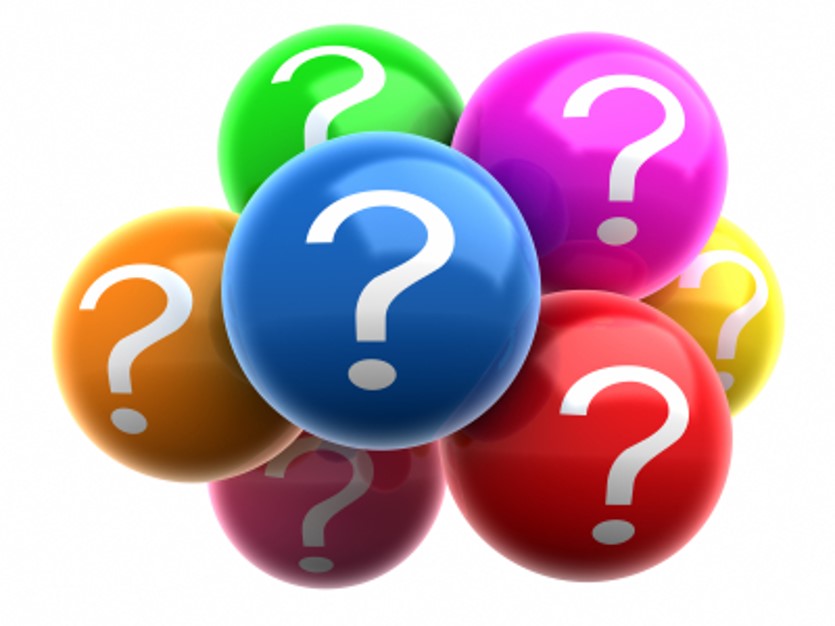 47